中學誠信教育教材《學而思》
守法精神
（第一節）

澳門廉政公署
一．情境思考
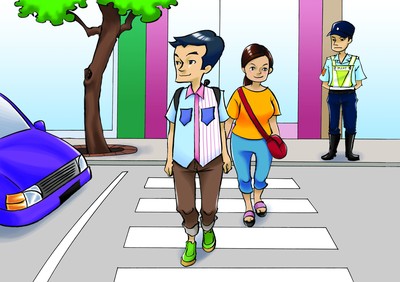 你們喜歡看見這種情境嗎？為甚麼？
一．情境思考
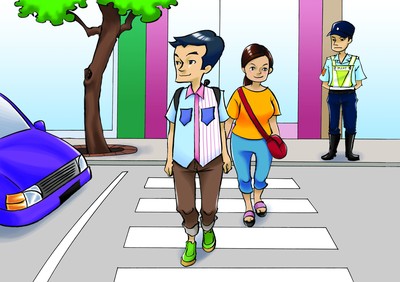 這名警員與這種情境有何關係？
若他不在場，你們認為情況會有不同嗎？為甚麼？
一．情境思考
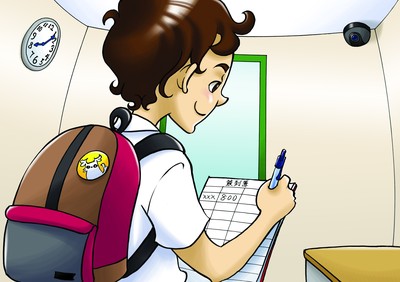 這位同學為何會填上不實的時間？他不怕被發現嗎？
一．情境思考
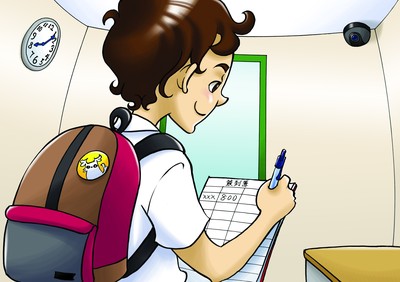 還有其他可能性，令這位同學的行為會被揭發嗎？
二．點題
我們都喜歡人人自律守法的社會風氣。
規則和法律等的制定，是要讓我們能共同愉快地生活。
即使沒有被監管或難以被揭發，仍能自律守法，這樣的人受到尊重和歡迎。
三．短片《守法意識》
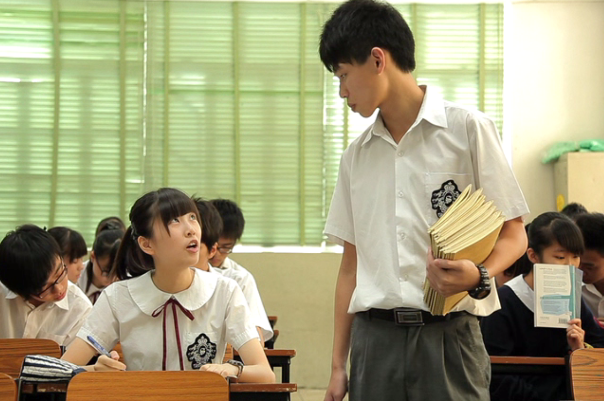 按此播放
三．短片《守法意識》
討論：
你認為森明是個有守法精神的人嗎？“守法”就是不幹“違反法律”的事那麼簡單嗎？ 
森明在甚麼情況下才守法、在甚麼情況下卻違規？他的“不守法＂行為有甚麼共通點？
在違例泊車的例子中，森明認為只要在被警員檢控前把車駛走便不算違例，你有何看法？
三．短片《守法意識》
趁沒人看管就取去別人的雨傘，以彌補自己失去傘子的損失，能理直氣壯嗎？
森明前後兩次對待Eva的做法有何分別？為甚麼？
森明對自己的違規行為似乎都有“合理＂解釋，你認同嗎？為甚麼？
三．短片《守法意識》
小結：
有守法精神的人無論是否受監察都會力求不觸犯法律、不越軌違規；
對他人要求嚴格，對自己要求卻寬鬆，同樣是欠缺守法精神；
不自律和愛鑽法律空子的人，難以得到他人的認同和信任。
四．個案分析
（完成工作紙）
簡答題：
兩被告被判的是甚麼罪名？他們分別受到怎樣的刑罰？
被告D君沒有上班，打咭記錄上卻有上班的記錄，為甚麼？
如果你是法官，你接受D君的解釋嗎？
四．個案分析
思考題：
被告D君在没有受到監視的情況下作出違法的行為，後來卻被追究多項的罪名，並須負上刑責。你有甚麽看法？
把案例與校園生活的處境作聯想，你能舉出可能發生的類似例子嗎？你有何結論？
D君解釋，不上班的原因是要到內地治病，你認為合理嗎？他有犯法的必要嗎？你認為正確的做法應該怎樣？
五．小結
很多破壞規矩的行為，往往源於貪圖方便的自私心理。我們不應為一己之私而違規，應從小培養守法精神。
即使在沒有監管或難被揭發的情況下，我們也應自律守法，這對自我成長和社會風氣都很重要。
以沒有監察作為違規的藉口是不對的，自律才是積極和受欣賞的品格。
違法的行為終有被揭發的一天，違法者最終得不償失，後悔莫及。